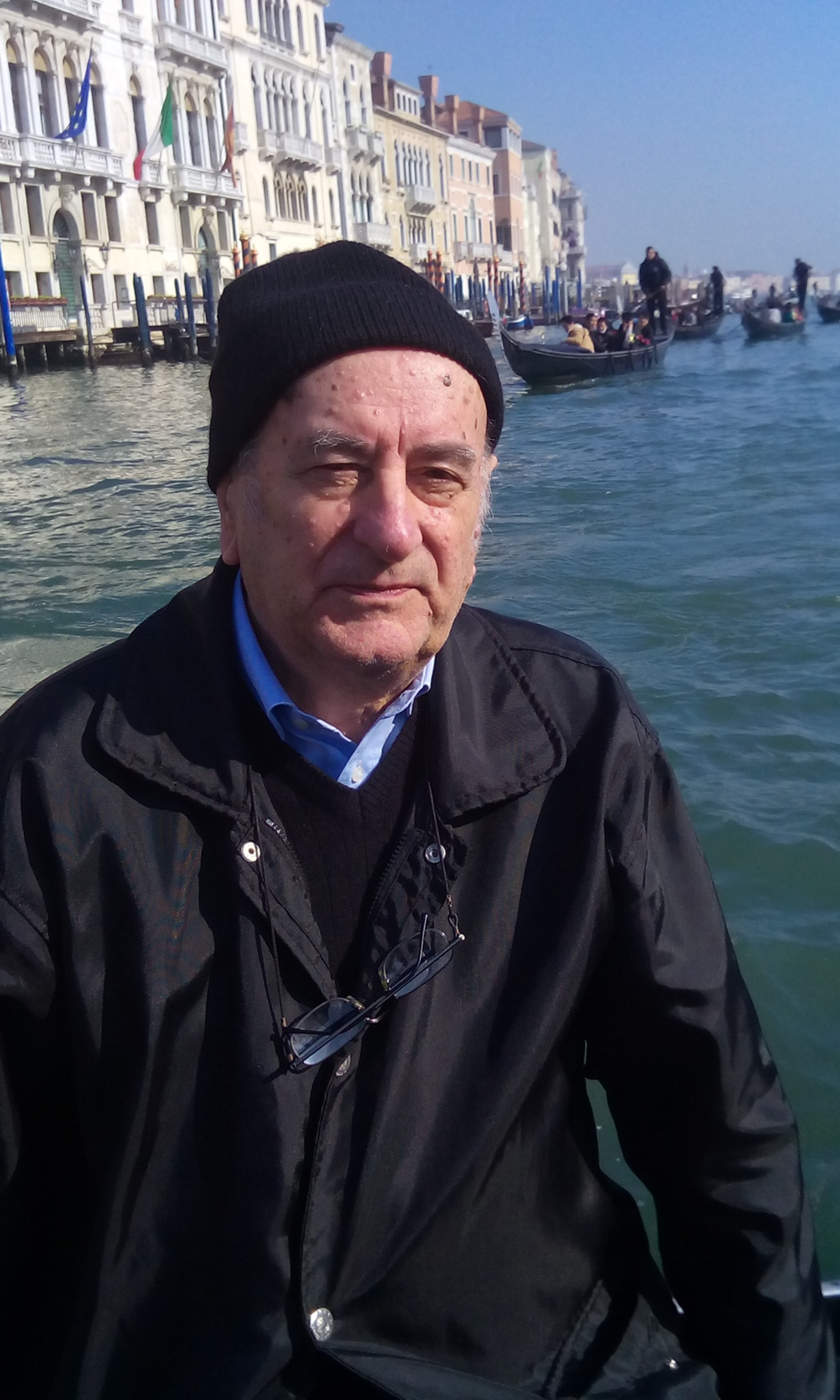 i.
E la temperatura
Venezia,P. Brunelli Secondo 20.2.2017in gondolaNon pretendete posizioni migliori.L’equilibrioè ... Instabile.L’acqua ...In aguatoe la temperatura... Bassissima.